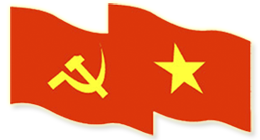 ĐỀ CƯƠNG QUÁN TRIỆT
NGHỊ QUYẾT TRUNG ƯƠNG
8
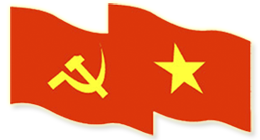 NGHỊ QUYẾT TRUNG ƯƠNG 8 KHÓA XII
QUY ĐỊNH 08-Qđi/TW VỀ TRÁCH NHIỆM NÊU GƯƠNG CỦA CÁN BỘ, ĐẢNG VIÊN, TRƯỚC HẾT LÀ ỦY VIÊN BỘ CHÍNH TRỊ, ỦY VIÊN BAN BÍ THƯ, ỦY VIÊN BAN CHẤP HÀNH TRUNG ƯƠNG
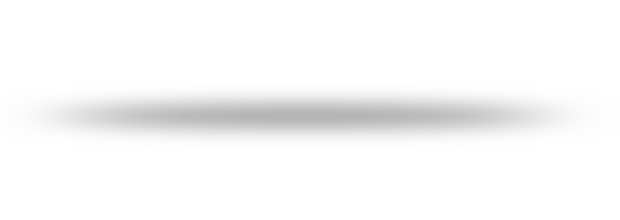 MỤC LỤC
Tính cấp thiết của việc ban hành Quy định
I
II
Quá trình xây dựng Quy định
III
Nội dung cơ bản của quy định
IV
Tổ chức thực hiện
1. Tính cấp thiết
Cương lĩnh 2011 xác định: “Đảng lãnh đạo bằng cương lĩnh, chiến lược, các định hướng về chính sách và chủ trương lớn; bằng công tác tuyên truyền, thuyết phục, vận động, tổ chức, kiểm tra, giám sát và bằng hành động gương mẫu của đảng viên”
“Một tấm gương sống còn có giá trị hơn một trăm bài diễn văn tuyên truyền”
 “Muốn hướng dẫn nhân dân, mình phải làm mực thước cho người ta bắt chước”
1. Tính cấp thiết
Nghị quyết Trung ương 4 khóa XI
Đề ra 4 nhóm giải pháp,
giải pháp đầu tiên là
“Nhóm giải pháp về tự phê bình và phê bình, nêu cao tính tiền phong, gương mẫu của cấp trên”
Nghị quyết Đại hội lần thứ XII
“Xây dựng và thực hiện tốt các quy định để phát huy vai trò gương mẫu trong rèn luyện phẩm chất đạo đức, lối sống, phong cách, tác phong, lề lối công tác của cán bộ, đảng viên, nhất là cán bộ lãnh đạo các cấp, người đứng đầu các cơ quan, đơn vị”
1. Tính cấp thiết
Nghị quyết Trung ương 4 khóa XII
Đề ra nhiệm vụ “Hoàn thiện và thực hiện nghiêm túc quy định về trách nhiệm nêu gương của cán bộ, đảng viên, trước hết là các đồng chí Ủy viên Bộ Chính trị, Ban Bí thư, Ủy viên Ban Chấp hành Trung ương và bí thư cấp ủy các cấp”
Thực hiện Nghị quyết Trung ương 4 khóa XI
Thực hiện Nghị quyết Trung ương 4 khóa XII
Ban Bí thư đã ban hành Quy định 101
Bộ Chính trị đã ban hành Quy định 55
1. Tính cấp thiết
Kết quả thực hiện trách nhiệm nêu gương của cán bộ, đảng viên nói chung và Quy định 101, Quy định 55 nói riêng
Bước đầu tạo chuyển biến tích cực, góp phần ngăn chặn, đẩy lùi suy thoái, tham nhũng, tiêu cực
Nâng cao năng lực lãnh đạo, sức chiến đấu của tổ chức đảng, đảng viên
Đội ngũ cán bộ các cấp đã có bước trưởng thành, phát triển về nhiều mặt, chất lượng ngày càng được nâng lên, đáp ứng yêu cầu đẩy mạnh công nghiệp hóa, hiện đại hóa đất nước
1. Tính cấp thiết
Tuy nhiên, nhận thức và thực hiện trách nhiệm nêu gương của các cấp ủy, tổ chức đảng và cán bộ, đảng viên còn hạn chế nên kết quả chưa được như mong muốn
Đội ngũ cán bộ còn bộc lộ nhiều hạn chế, yếu kém
Một số tổ chức đảng, nhất là ở cấp cơ sở và không ít cán bộ, đảng viên, trong đó có cả cán bộ cấp chiến lược năng lực, phẩm chất chưa ngang tầm với đòi hỏi của tình hình thực tế
Một bộ phận cán bộ, đảng viên thiếu gương mẫu trong học tập, tu dưỡng, rèn luyện, suy thoái về đạo đức, lối sống, tham nhũng, lãng phí, tiêu cực
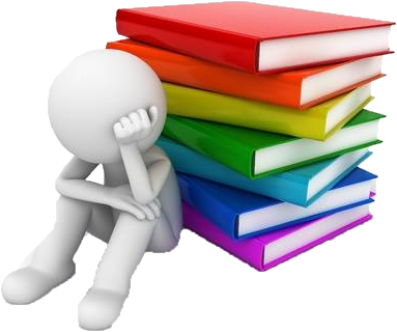 1. Tính cấp thiết
2 năm
gần đây
Cấp ủy, UBKT các cấp
Ủy ban kiểm tra Trung ương
Thi hành kỷ luật hơn 490 tổ chức đảng và hàng ngàn đảng viên vi phạm
Kiểm tra làm rõ nhiều sai phạm đặc biệt nghiêm trọng, quyết 
định kỷ luật, đề nghị BCHTW, BCT, BBT thi hành kỷ luật một số cán bộ các cấp vi phạm
59
Cán bộ diện Trung ương quản lý
13
UV TW và nguyên UV TW
01
khai trừ đảng nguyên UV BCT khóa XII
1. Tính cấp thiết
Đất nước đang trong quá trình xây dựng nền dân chủ XHCN; xây dựng Nhà nước pháp quyền XHCN; phát triển kinh tế thị trường định hướng XHCN
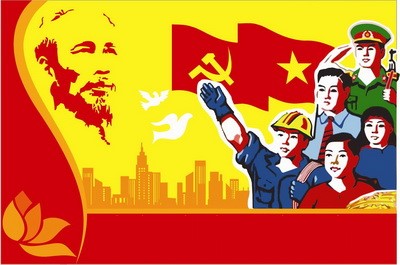 Thích ứng với xu thế toàn cầu hóa, kinh tế tri thức, cuộc cách mạng công nghiệp 4.0
Sự biến đổi khí hậu toàn cầu
1. Tính cấp thiết
Các thế lực thù địch liên tục chống phá ta về mọi mặt, đặc biệt là việc tấn công trên mặt trận chính trị tư tưởng bằng mọi thủ đoạn tinh vi, xảo quyệt
“Đổi mới mạnh mẽ phương thức lãnh đạo của Đảng đối với hệ thống chính trị”, trong đó có việc đẩy mạnh phương thức nêu gương, đặc biệt là trách nhiệm nêu gương của UV BCT, UV BBT, UV BCHTW
Đại Hội XII
Tăng cường trách nhiệm nêu gương của các đồng chí cán bộ cấp cao của Đảng và Nhà nước
Có ý nghĩa rất quan trọng, có sức mạnh lớn về mặt tinh thần, có tính lan tỏa mạnh mẽ trong cán bộ, đảng viên và nhân dân
1. Tính cấp thiết
Từ các lý do nêu trên
Việc ban bành Quy định của BCHTW về trách nhiệm nêu gương của cán bộ, đảng viên, trước hết là UV BCT, UV BBT, UV BCHTW là rất cần thiết
Củng cố niềm tin của cán bộ, đảng viên và nhân dân với Đảng
Cụ thể hóa Nghị quyết Đại hội XII của Đảng
Cụ thể hóa các nghị quyết của BCH TW khóa XII về xây dựng, chỉnh đốn Đảng
2. Quá trình xây dựng Quy định
Sơ kết thực hiện Quy định số 101
Bộ Chính trị
Ban Tổ chức TW
Sơ kết thực hiện Quy định số 55
Qua sơ kết cho thấy, Quy định 101 và Quy định 55 đề cập đến đối tượng là cán bộ, đảng viên và cán bộ lãnh đạo chủ chốt các cấp, chưa xác định rõ trách nhiệm nêu gương của Ủy viên Bộ Chính trị, Ủy viên Ban Bí thư, Ủy viên Ban Chấp hành Trung ương
Ban Bí thư đã báo cáo Bộ Chính trị trình BCHTW ban hành Quy định mới về trách nhiệm nêu gương
2. Quá trình xây dựng Quy định
Thực tế
Quy định được xây dựng  trên cơ sở
Văn bản khác
Quy định 47-QĐ/TW
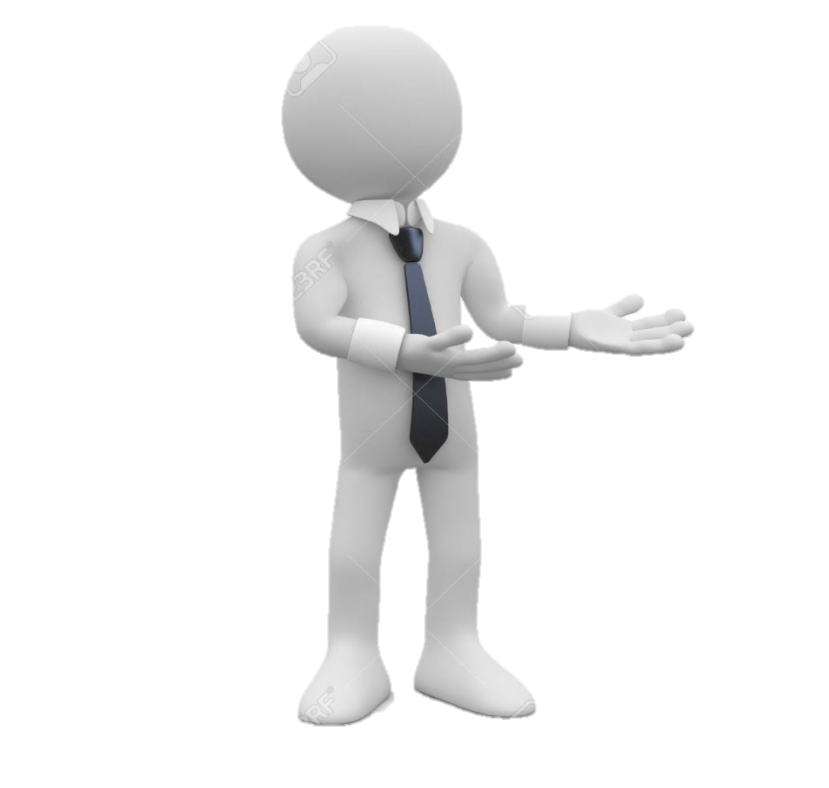 Nghị quyết TW 4,6,7 khóa XII
Quy định 55
Quy định 101
2. Quá trình xây dựng Quy định
Quy định đối với tất cả cán bộ, đảng viên, nhưng trước hết là các đồng chí Ủy viên Bộ Chính trị, Ủy viên Ban Bí thư, Ủy viên Ban Chấp hành Trung ương và không thay thế Quy định 101, Quy định 55
1
Phải nhìn thẳng vào sự thật, tập trung vào những khuyết điểm, yếu kém, bức xúc trong xã hội do cán bộ, đảng viên thiếu gương mẫu gây ra nhằm giáo dục, cảnh tỉnh, cảnh báo, răn đe và phòng ngừa sai phạm; khắc phục những hạn chế, yếu kém của cán bộ, đảng viên; góp phần xây dựng Đảng trong sạch, vững mạnh; củng cố niềm tin của nhân dân đối với Đảng
2
2. Quá trình xây dựng Quy định
Quy định phải bảo đảm vừa khái quát, vừa cụ thể và có trọng tâm, trọng điểm, dễ hiểu, dễ nhớ, dễ thực hiện, dễ kiểm tra, giám sát, phù hợp với tình hình hiện nay; bảo đảm sự chặt chẽ, đồng bộ với các nghị quyết, quy định của Đảng và Nhà nước có liên quan; không để các thế lực thù địch lợi dụng sơ hở xuyên tạc, chống phá
3
Quy định có cả nội dung “xây” và nội dung “chống” theo phương châm kết hợp chặt chẽ, hiệu quả giữa “xây” và “chống”, trong đó “xây” là cơ bản, chiến lược, lâu dài và “chống” là thường xuyên, quan trọng
4
2. Quá trình xây dựng Quy định
Cuộc hội thảo 
toàn quốc
Nhiều lần lấy ý kiến 
các đồng chí UV BCT, 
UV BBT, UV BCHTW, 
nguyên lãnh đạo 
Đảng, Nhà nước...
3
BTCTW triển khai với tinh thần nghiêm túc, cầu thị
Xin ý kiến của 
các đồng chí 
Ủy viên 
Trung ương
Báo cáo giải trình 
Bộ Chính trị, 
Ban Bí thư
3
3
2. Quá trình xây dựng Quy định
01
Ban Chấp hành Trung ương đã dành 01 ngày thảo luận
148
Ban Chấp hành Trung ương đã có 148 ý kiến đóng góp
BTCTW
Đã nghiên cứu, rà soát kỹ lưỡng, cân nhắc nhiều mặt, tiếp thu tối đa ý kiến xác đáng, hợp lý của Trung ương
3. Nội dung cơ bản của Quy định
8
08 ĐIỂM XÂY
8
08 ĐIỂM CHỐNG
4
04 ĐIỀU
3. Nội dung cơ bản của Quy định
Quy định trách nhiệm nêu gương của tất cả cán bộ, đảng viên, trong đó có các đồng chí UV BCT, UV BBT, UV BCHTW
1
2
Xác định rõ trách nhiệm nêu gương của các đồng chí Uỷ viên Bộ Chính trị, Uỷ viên Ban Bí thư, Uỷ viên Ban Chấp hành Trung ương
3
Quy định phân công trách nhiệm của các cơ quan, cá nhân liên quan trong việc triển khai thực hiện Quy định
4
3. Nội dung cơ bản của Quy định
Cán bộ, đảng viên, trước hết là Uỷ viên Bộ Chính trị, Uỷ viên Ban Bí thư, Uỷ viên Ban Chấp hành Trung ương phải nghiêm chỉnh chấp hành Cương lĩnh, Điều lệ, nghị quyết, chỉ thị, quy định, quy chế của Đảng, chính sách, pháp luật của Nhà nước; gương mẫu thực hiện Quy định số 101-QĐ/TW, ngày 07/6/2012 của Ban Bí thư về trách nhiệm nêu gương của cán bộ, đảng viên, nhất là cán bộ lãnh đạo, chủ chốt các cấp; Quy định số 55-QĐ/TW, ngày 19/12/2016 của Bộ Chính trị về một số việc cần làm ngay để tăng cường trách nhiệm nêu gương. Cán bộ, đảng viên giữ chức vụ càng cao càng phải gương mẫu nêu gương
1
3. Nội dung cơ bản của Quy định
Đề cập đến đối tượng điều chỉnh là tất cả cán bộ, đảng viên nhưng tập trung vào các đồng chí UV BCT, UV BBT, UV BCHTW và yêu cầu cán bộ, đảng viên giữ chức vụ càng cao càng phải gương mẫu nêu gương
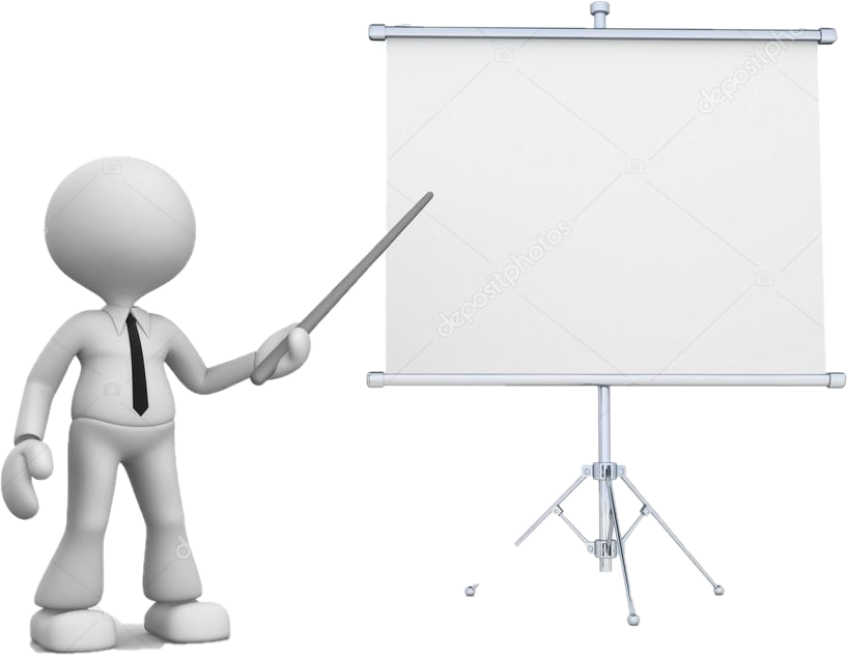 ĐIỀU 1
Nếu chỉ quy định riêng cho các đồng chí UV BCT, UV BBT, UV BCHTW thì rất nhạy cảm, dễ bị các thế lực thù địch lợi dụng để xuyên tạc. Do đó, Điều 1 vẫn cần đề cập đến trách nhiệm nêu gương của tất cả cán bộ, đảng viên
3. Nội dung cơ bản của Quy định
2
Quy định 08 điểm “xây” và bố cục theo các mối quan hệ: 
Đối với Đảng, Tổ quốc và nhân dân
Đối với việc thực hiện chức trách, nhiệm vụ
Đối với bản thân
Mối quan hệ thứ nhất: Đối với Đảng, Tổ quốc và nhân dân
Tuyệt đối trung thành với Tổ quốc, với nhân dân, với Đảng Cộng sản Việt Nam. Nghiên cứu, nắm vững hệ thống các nguyên tắc cơ bản và kiên quyết bảo vệ chủ nghĩa Mác - Lênin, tư tưởng Hồ Chí Minh. Có lập trường tư tưởng vững vàng, quan điểm đúng đắn, chính kiến rõ ràng trước những vấn đề mới, khó, phức tạp, nhạy cảm.
1
Hết lòng, hết sức phụng sự Tổ quốc, phục vụ nhân dân, vì lợi ích của nhân dân, của quốc gia - dân tộc và mục tiêu, lý tưởng cách mạng của Đảng. Không làm bất cứ việc gì có hại cho Đảng, cho đất nước và nhân dân. Lấy ấm no, hạnh phúc và sự hài lòng của nhân dân làm mục tiêu phấn đấu
2
Mối quan hệ thứ nhất: Đối với Đảng, Tổ quốc và nhân dân
Nhiều tấm gương tiêu biểu
Mối quan hệ thứ nhất: Đối với Đảng, Tổ quốc và nhân dân
Nhiều đồng chí đã nêu cao tấm gương về bản lĩnh chính trị, có ý thức rèn luyện, giữ gìn phẩm chất đạo đức, lối sống, được quần chúng yêu mến, tín nhiệm
Có những đảng viên giữ vị trí lãnh đạo cấp cao suy thoái về tư tưởng chính trị, phai nhạt lý tưởng; "tự diễn biến”, "tự chuyển hóa”
Mối quan hệ thứ nhất: Đối với Đảng, Tổ quốc và nhân dân
Quy định này đòi hỏi từng đồng chí phải tuyệt đối trung thành với chủ nghĩa Mác - Lênin, tư tưởng Hồ Chí Minh
Có quan điểm đúng đắn, chính kiến rõ ràng trước những vấn đề mới, khó, phức tạp, nhạy cảm; phải có kiến thức sâu rộng, lập luận sắc bén, chủ động bảo vệ hệ tư tưởng của Đảng
Hết lòng, hết sức phụng sự Tổ quốc, phục vụ nhân dân, vì lợi ích của nhân dân, của quốc gia - dân tộc và mục tiêu, lý tưởng cách mạng của Đảng
Mối quan hệ thứ nhất: Đối với Đảng, Tổ quốc và nhân dân
Vẫn có những lãnh đạo cấp cao
Có biểu hiện quan liêu, xa dân
Có những chủ trương, quyết sách không sát với thực tế, không phục vụ lợi ích thiết thực
Các đ/c UV BCT, UB BBT, UV BCHTW phải quán triệt sâu sắc và thực hiện tốt quan điểm việc gì có lợi cho dân phải hết sức làm, việc gì có hại cho dân phải hết sức tránh
Trung ương yêu cầu
Mối quan hệ thứ hai: Đối với công việc
Thực hành phong cách lãnh đạo khoa học, dân chủ, sâu sát thực tiễn, hiệu quả; thực sự là hạt nhân đoàn kết, quy tụ, tạo động lực và phát huy trí tuệ tập thể. Chỉ đạo quyết liệt, hiệu quả công tác cải cách hành chính, ứng dụng thành tựu khoa học, công nghệ
1
Sẵn sàng nhận và nỗ lực hoàn thành tốt mọi nhiệm vụ khi được phân công. Tâm huyết, tận tuỵ với công việc. Tích cực giải quyết dứt điểm các vấn đề phức tạp, bức xúc, tồn đọng kéo dài; chủ động, kịp thời xử lý các tình huống khẩn cấp, đột xuất, bất ngờ trong địa phương, lĩnh vực mình phụ trách
2
Mối quan hệ thứ hai: Đối với công việc
Tích cực thực hiện quy định về phân cấp, phân quyền và kiểm soát chặt chẽ quyền lực. Chủ động thực hiện chủ trương thí điểm của Trung ương; khuyến khích mô hình, cách làm mới. Năng động, sáng tạo, dám nghĩ, dám làm; phát huy tiềm năng, thế mạnh của địa phương, ngành, lĩnh vực do mình phụ trách
3
Giữ vững nguyên tắc, dân chủ, công tâm, khách quan, công khai, minh bạch trong công tác cán bộ. Chăm lo xây dựng đội ngũ cán bộ, nhất là cán bộ kế cận. Chủ động, tích cực phát hiện, thu hút, trọng dụng người có đức, có tài. Bảo vệ cán bộ năng động, sáng tạo, dám nghĩ, dám làm, dám chịu trách nhiệm vì sự nghiệp của Đảng, vì lợi ích quốc gia - dân tộc
4
Mối quan hệ thứ hai: Đối với công việc
Về vấn đề đoàn kết nội bộ
“Đoàn kết là then chốt của thành công”
“Các đồng chí từ Trung ương đến các chi bộ cần giữ gìn sự đoàn kết nhất trí của Đảng như giữ gìn con ngươi của mắt mình”
Thực tế thời gian qua cho thấy, 
nhiều đ/c lãnh đạo cấp cao đã thể hiện được vai trò trung tâm đoàn kết, quy tụ được trí tuệ và sức mạnh tập thể trong thực hiện nhiệm vụ chính trị của địa phương, cơ quan, đơn vị
Tuy nhiên, tình trạng mất đoàn
kết còn diễn ra ở một số ban, bộ ngành, địa phương. Cá biệt, có cán bộ lãnh đạo cấp cao chưa tôn trọng và thực hiện đúng các nguyên tắc của Đảng
Mối quan hệ thứ hai: Đối với công việc
Đề cao trách nhiệm nêu gương của các đồng chí Ủy viên Bộ Chính trị, Ủy viên Ban Bí thư, Ủy viên Ban chấp hành Trung ương trong việc đoàn kết, quy tụ sức mạnh, tạo động lực và phát huy trí tuệ tập thể
Quy định này
Để thực hiện được
Các đồng chí phải thực sự vì cái chung, gạt bỏ lợi ích cá nhân, tâm huyết, tận tụy với công việc, không ngại khó, ngại khổ, nỗ lực hoàn thành mọi công việc thuộc chức năng, quyền hạn của mình
Mối quan hệ thứ hai: Đối với công việc
Phải gắn liền với đẩy mạnh cải cách hành chính, ứng dụng Công nghệ Thông tin
Phải có cơ chế kiểm tra, giám sát để kiểm soát chặt chẽ quyền lực, để quyền lực không bị lợi dụng, lạm dụng
Phân cấp, phân quyền, kiểm soát quyền lực và cải cách hành chính
Cần tập trung thực hiện có hiệu quả Nghị quyết Trung ương 6, 7 khóa XII về phân cấp, phân quyền và kiểm soát chặt chẽ quyền lực
Mối quan hệ thứ hai: Đối với công việc
Nhiều đồng chí lãnh đạo cấp cao của Đảng đã chủ động, tích cực chỉ đạo việc phân cấp, phân quyền gắn với kiểm tra giám sát
Tuy nhiên, việc phân cấp, phân quyền còn chậm, chưa quyết liệt, nhiều thủ tục hành chính vẫn còn rườm rà, gây phiền hà
Một số nơi đã tích cực cải cách hành chính, ứng dụng công nghệ thông tin trong quản lý, điều hành
Tình trạng giấy phép con, nhũng nhiễu, tham nhũng vặt còn khá phổ biến.
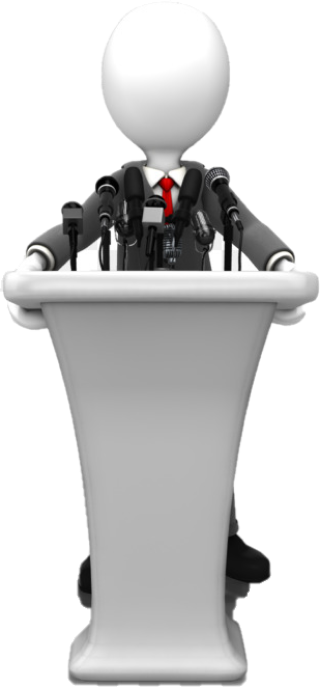 Tiên phong trong lãnh đạo, chỉ đạo đẩy mạnh cải cách hành chính, ứng dụng công nghệ thông tin
Tiết kiệm thời gian, chi phí cho người dân và doanh nghiệp
Mối quan hệ thứ hai: Đối với công việc
Đổi mới tư duy và hành động
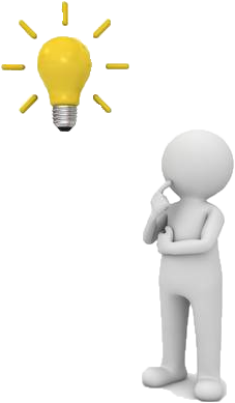 Việc đổi mới tư duy và hành động, dám nghĩ, dám làm, dám đột phá, dám chịu trách nhiệm vì lợi ích chung có ý nghĩa đặc biệt quan trọng
Chỉ khi đổi mới tư duy và hành động thì mới có thể tạo được sự đột phá, làm xoay chuyển tình hình theo hướng tích cực
Mối quan hệ thứ hai: Đối với công việc
Nhiều tấm gương điển hình
Mối quan hệ thứ hai: Đối với công việc
Mối quan hệ thứ ba: Đối với bản thân
Không ngừng học tập, tu dưỡng, rèn luyện, trau dồi đạo đức cách mạng. Mẫu mực về đạo đức, lối sống. Thực sự cần, kiệm, liêm, chính, chí công vô tư; trung thực, giản dị, thẳng thắn, chân thành
1
2
Nghiêm túc thực hành tự phê bình và phê bình; thấy đúng phải cương quyết bảo vệ, thấy sai phải quyết liệt đấu tranh; không tranh công đổ lỗi. Dũng cảm nhận khuyết điểm và trách nhiệm. Chủ động xin từ chức khi thấy mình không còn đủ điều kiện, năng lực, uy tín để thực hiện nhiệm vụ
Mối quan hệ thứ ba: Đối với bản thân
Về tu dưỡng, rèn luyện đạo đức cách mạng
Cứ 10 ngày nhịn ăn một bữa, mỗi tháng nhịn 3 bữa, mỗi bữa bớt một nắm gạo cho vào hũ gạo cứu đói của Bác Hồ đã trở thành phong trào rộng khắp, góp phần cứu đói nhân dân, phục vụ cuộc kháng chiến chống Pháp đi đến thắng lợi
Trở thành tấm gương sáng về đạo đức cách mạng, có tác dụng giáo dục thế hệ trẻ
Lối sống giản dị, tiết kiệm, một số đồng chí lãnh đạo cấp cao
Việc tự soi, tự sửa, nhất là về đạo đức, hành động để có được hình ảnh chuẩn mực trong mắt người dân
Là yêu cầu trước hết đối với người cán bộ cấp cao.
Mối quan hệ thứ ba: Đối với bản thân
Phải tích cực học tập, học trong sách vở, học ngoài thực tiễn, học ở nhân dân
Phải luôn có ý thức trau dồi đạo đức cách mạng, thực hành cần, kiệm, liêm, chính, chí công, vô tư
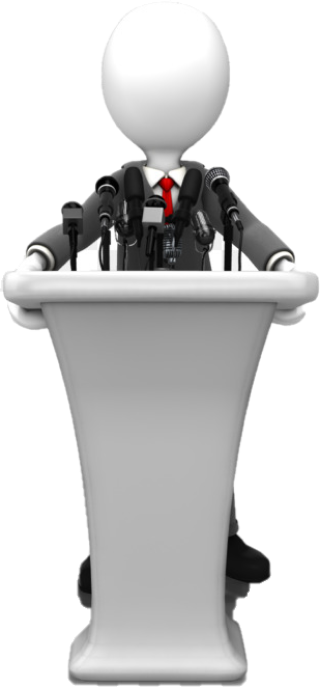 Hồ Chủ tịch đã căn dặn các đồng chí cán bộ cấp cao: “Nếu chúng ta làm gương mẫu và biết lãnh đạo thì bất cứ công việc gì khó khăn đến đâu cũng nhất định làm được”
Từng đồng chí phải thật sự mẫu mực về đạo đức, lối sống, thẳng thắn, chân thành để cán bộ, đảng viên noi theo
Mối quan hệ thứ ba: Đối với bản thân
Về thực hành tập trung dân chủ, tự phê bình và phê bình
Là nguyên tắc quan trọng trong sinh hoạt Đảng
Bảo đảm cho Đảng phát huy sức mạnh trí tuệ của tập thể, sự đoàn kết thống nhất ý chí và hành động, nâng cao năng lực, sức chiến đấu của Đảng
Tập trung dân chủ, tự phê bình và phê bình
Người lãnh đạo cấp cao phải thực sự cầu thị, thẳng thắn, biết lắng nghe ý kiến góp ý, nhất là những ý kiến trái chiều
Mối quan hệ thứ ba: Đối với bản thân
Mối quan hệ thứ ba: Đối với bản thân
Điều 3
Quy định 8 “chống” được thể hiện
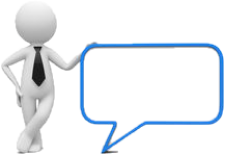 Trước hết phải nghiêm khắc đối với bản thân và kiên quyết chống các biểu hiện suy thoái về đạo đức
ĐIỀU 3
Kiểm soát bản thân và kiên quyết chống các biểu hiện tiêu cực trong lãnh đạo, chỉ đạo, điều hành
Kiểm soát đối với gia đình và người thân
Về nội dung thứ nhất: Trước hết phải nghiêm khắc đối với bản thân và kiên quyết chống các biểu hiện suy thoái về đạo đức
Chủ nghĩa cá nhân, cục bộ, bản vị. Lợi dụng tập thể để né tránh trách nhiệm hoặc lấy danh nghĩa tập thể thực hiện mục đích cá nhân. Nói không nhất quán, nói không đi đôi với làm, nói nhiều làm ít
1
Độc đoán, chuyên quyền, quan liêu, xa dân, thờ ơ, vô cảm trước những khó khăn, bức xúc của nhân dân. Định kiến với người góp ý, phê bình. Trực tiếp, mượn danh hoặc cung cấp tài liệu cho người khác để nói, viết, đăng tin, bài sai sự thật nhằm đề cao tập thể, cá nhân mình hoặc hạ thấp uy tín của tập thể, cá nhân khác trên các phương tiện truyền thông, mạng xã hội
2
Về nội dung thứ nhất: Trước hết phải nghiêm khắc đối với bản thân và kiên quyết chống các biểu hiện suy thoái về đạo đức
Chủ nghĩa cá nhân là chỉ chăm lo vun vén cho lợi ích riêng, đặt lợi ích của cá nhân, gia đình mình lên trên lợi ích chung
Chủ nghĩa cá nhân, chủ nghĩa cơ hội chính là nguồn gốc của những căn bệnh làm hư hỏng đội ngũ cán bộ, đảng viên
Nếu không đặt lợi ích chung lên trên lợi ích cá nhân thì có thể gây mất đoàn kết trong tập thể và những hậu quả khôn lường
Đấu tranh chống chủ nghĩa 
cá nhân, nâng cao đạo đức cách mạng là việc làm thường xuyên, trách nhiệm của các đồng chí lãnh đạo cấp cao của Đảng và Nhà nước
Có một chút biểu hiện cục bộ, địa phương chủ nghĩa sẽ ảnh hưởng, tác động tiêu cực đến môi trường làm việc và tập thể
Lãnh đạo cấp cao
Về nội dung thứ nhất: Trước hết phải nghiêm khắc đối với bản thân và kiên quyết chống các biểu hiện suy thoái về đạo đức
Phải thật sự nghiêm khắc với chính mình
Từng đồng chí Ủy viên Bộ Chính trị, Ủy viên Ban Bí thư, Ủy viên Ban Chấp hành Trung ương
Nêu gương và đi đầu trong cuộc đấu tranh chống các biểu hiện chủ nghĩa cá nhân, cục bộ, bản vị và độc đoán, chuyên quyền,
Chống quan liêu, xa dân, thờ ơ, vô cảm trước những khó khăn, bức xúc của nhân dân
Về nội dung thứ hai: Kiên quyết chống các biểu hiện tiêu cực trong lãnh đạo, chỉ đạo, quản lý, điều hành
Chủ trì tham mưu, ban hành cơ chế, chính sách trái chủ trương, đường lối của Đảng, pháp luật của Nhà nước, làm ảnh hưởng đến uy tín của Đảng hoặc gây thiệt hại đối với lợi ích của Nhà nước, tập thể và công dân
1
Chạy hoặc tiếp tay cho chạy chức, chạy quyền, chạy phiếu bầu, chạy phiếu tín nhiệm. Can thiệp không đúng thẩm quyền, trách nhiệm, trái quy định vào công tác cán bộ; đề bạt, bổ nhiệm, bố trí cán bộ không đủ tiêu chuẩn, điều kiện theo quy định, nhất là đối với người nhà, người thân
2
Về nội dung thứ hai: Kiên quyết chống các biểu hiện tiêu cực trong lãnh đạo, chỉ đạo, quản lý, điều hành
Tham nhũng, hối lộ dưới mọi hình thức; tặng quà, nhận quà vì vụ lợi. Can thiệp không đúng thẩm quyền, trách nhiệm, trái quy định vào công tác kiểm tra, thanh tra, kiểm toán, điều tra, truy tố, xét xử, thi hành án; đối với việc đề xuất, cho chủ trương, thẩm định, phê duyệt, đấu thầu, chỉ định thầu các dự án, đề án kinh tế - xã hội, quốc phòng - an ninh; đấu giá đất đai, tài sản nhà nước
3
Lãng phí công quỹ, tài sản, phương tiện, nhân lực và thời gian làm việc. Tổ chức đoàn đi công tác ở trong và ngoài nước không đúng thành phần, thời gian và nội dung yêu cầu công việc. Sống, sinh hoạt, tiêu dùng, giải trí xa hoa, lãng phí
4
Mối quan hệ thứ hai: Đối với công việc
Là một trong những nhiệm 
vụ trọng tâm của công tác xây dựng Đảng, là trách nhiệm của cả HTCT và toàn xã hội
Đảng và Nhà nước đã có nhiều chủ trương, giải pháp và hành động quyết liệt và đã đạt được kết quả bước đầu quan trọng
Nhiều vụ án kinh tế nghiêm trọng, phức tạp được đưa ra và xử lý nghiêm minh
Tình trạng tham nhũng, lãng phí, tiêu cực vẫn còn diễn biến phức tạp, tập trung chủ yếu vào cán bộ, đảng viên có chức vụ, có quyền
Vẫn còn tình trạng tham nhũng ở các mức độ khác nhau, ở các cấp, các ngành, các địa phương. Cá biệt, có trường hợp tham nhũng chính sách, có dấu hiệu lợi ích nhóm,
Về chống tham nhũng, lãng phí
Mối quan hệ thứ hai: Đối với công việc
Trung ương yêu cầu
Các đồng chí phải thống nhất cao về ý chí và hành động, nêu cao trách nhiệm, nghiêm khắc với bản thân, nêu gương trong lãnh đạo, chỉ đạo, điều hành và thực hiện việc phòng, chống tham nhũng, lãng phí có hiệu quả, tạo sức lan tỏa tại địa phương, cơ quan, đơn vị mình phụ trách và sớm khắc phục tình trạng “trên nóng, dưới lạnh”
Mối quan hệ thứ hai: Đối với công việc
Về chống lạm dụng quyền lực, lợi dụng chức vụ, quyền hạn
Đảng và Nhà nước đã và đang tích cực xây dựng cơ chế kiểm soát quyền lực bằng các quy định của Đảng, pháp luật của Nhà nước
Cơ chế kiểm soát quyền lực hiệu quả chưa cao; vẫn còn tình trạng lạm quyền, lộng quyền, lợi dụng quyền lực
Sau ĐH Đảng lần thứ XII
Tuy nhiên
Sử dụng quyền lực được giao để phục vụ lợi ích cá nhân hoặc dung túng, bao che, tiếp tay cho tham nhũng, tiêu cực
Trên thực tế, các cơ quan chức năng cũng đã tích cực vào cuộc và bước đầu đạt được kết quả
Mối quan hệ thứ hai: Đối với công việc
Tích cực triển khai thực hiện nghiêm cơ chế kiểm soát quyền lực, ngăn ngừa sự lạm quyền, vi phạm kỷ luật, kỷ cương theo tinh thần Nghị quyết đại hội XII của Đảng
Từng đồng chí phải đi đầu trong việc thiết lập và thực hiện cơ chế kiểm soát quyền lực, tích cực chống việc lạm dụng, lợi dụng quyền lực
“Phải nhốt quyền lực vào trong lồng cơ chế... mọi quyền lực đều phải được kiểm soát chặt chẽ; quyền hạn phải được ràng buộc với trách nhiệm, quyền hạn đến đâu trách nhiệm đến đó, quyền hạn càng cao, trách nhiệm càng lớn; ngăn ngừa tận gốc những sai phạm, khuyết điểm một cách căn cơ, bài bản bằng các quy định của Đảng, pháp luật của Nhà nước”
Mối quan hệ thứ hai: Đối với công việc
Hiện tượng chạy chức, chạy quyền chủ yếu xảy ra trong công tác cán bộ
Về chống chạy chức, chạy quyền
Để chống chạy chức, chạy quyền thì phải bổ sung, hoàn thiện các thể chế, quy chế, quy trình, quy định về công tác cán bộ, bảo đảm chặt chẽ, công khai, minh bạch
Trong thời gian qua, Đảng ta đã ban hành nhiều nghị quyết, kết luận, quy định, quy chế về cán bộ và công tác cán bộ.
Tuy nhiên, tình trạng chạy chức, chạy quyền vẫn còn diễn biến phức tạp, tác động tiêu cực đến chất lượng đội ngũ cán bộ
Quy định yêu cầu mỗi đồng chí lãnh đạo cấp cao của Đảng cần phải gương mẫu, nêu cao tinh thần trách nhiệm, chủ động, sáng tạo để tìm ra các giải pháp hiệu quả
Mối quan hệ thứ ba: Kiểm soát quan hệ đối với gia đình và người thân
1
Lợi dụng doanh nghiệp hoặc để doanh nghiệp lợi dụng nhằm vụ lợi. Lợi dụng chức vụ, quyền hạn, uy tín để sử dụng, vay, mượn tiền, tài sản, phương tiện của tổ chức, cá nhân trái quy định
2
Không để vợ (chồng), bố, mẹ, con, anh chị em ruột lợi dụng chức vụ, quyền hạn, uy tín của mình để vụ lợi. Để vợ (chồng), con đẻ, con nuôi sống xa hoa, phô trương, lãng phí hoặc sa vào tệ nạn xã hội, vi phạm pháp luật
Mối quan hệ thứ ba: Kiểm soát quan hệ đối với gia đình và người thân
Là mục tiêu của các “nhóm lợi ích” tranh thủ, lợi dụng để trục lợi
Là mục tiêu của người nhà, người thân
Lãnh đạo cấp cao
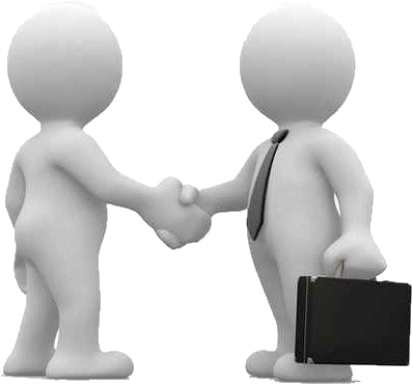 Phải cảnh giác trong các mối quan hệ và có thái độ phòng, chống hiệu quả những hành vi trên
phải kiểm soát, không để vợ chồng, con có các biểu hiện sống xa hoa, lãng phí vi phạm pháp luật
4. Tổ chức thực hiện
Ban Tổ chức TW
Lãnh đạo, chỉ đạo; theo dõi, đôn đốc, kiểm tra, giám sát, tuyên truyền việc thực hiện Quy định
Bộ Chính trị
Ủy ban Kiểm tra TW
Ban chấp hành TW
Mặt trận Tổ quốc
Ban Bí thư
Các đoàn thể CT-XH
Các cấp uỷ, tổ chức đảng trực thuộc TW
XIN TRÂN TRỌNG CẢM ƠN CÁC ĐỒNG CHÍ!